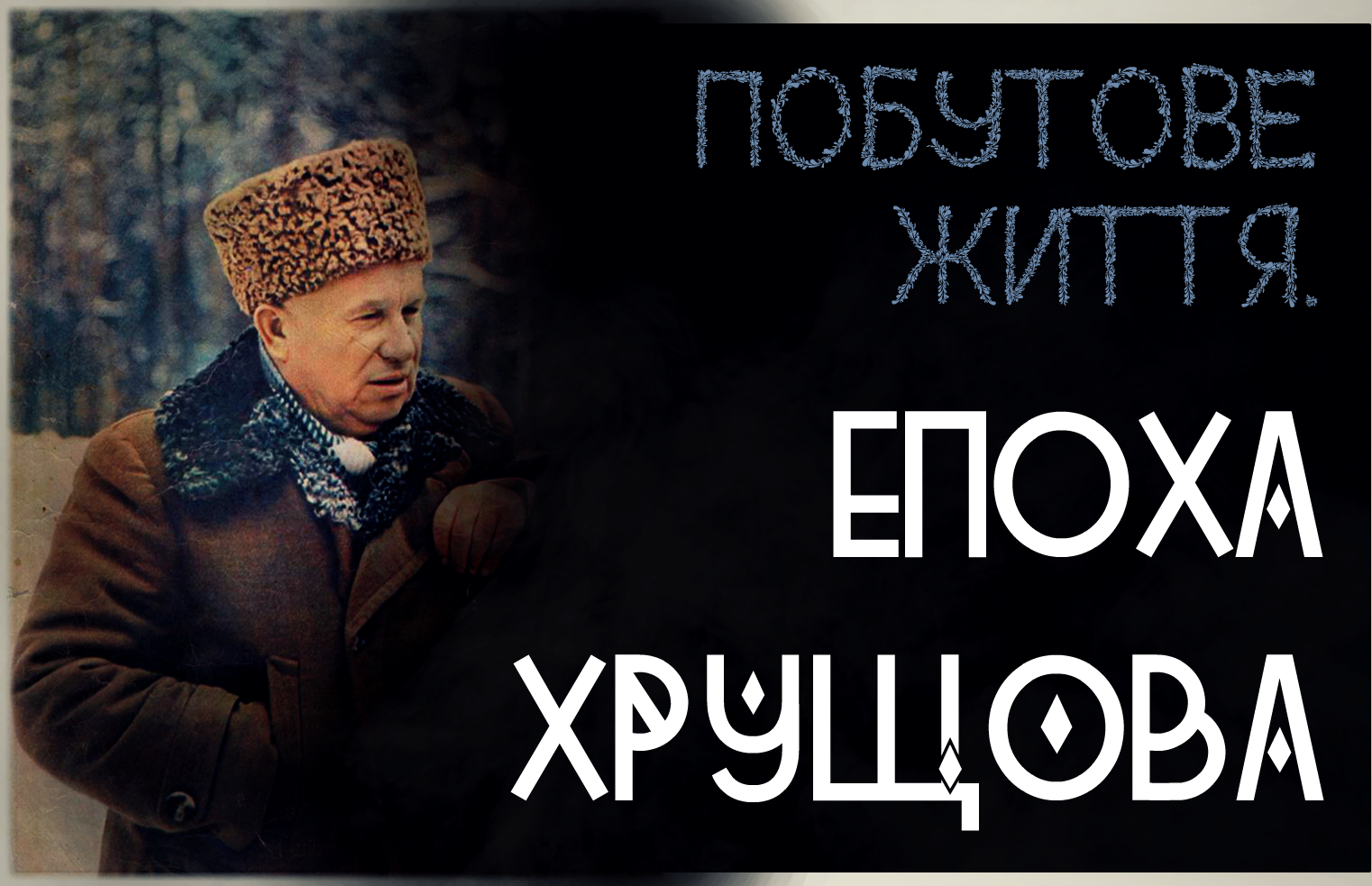 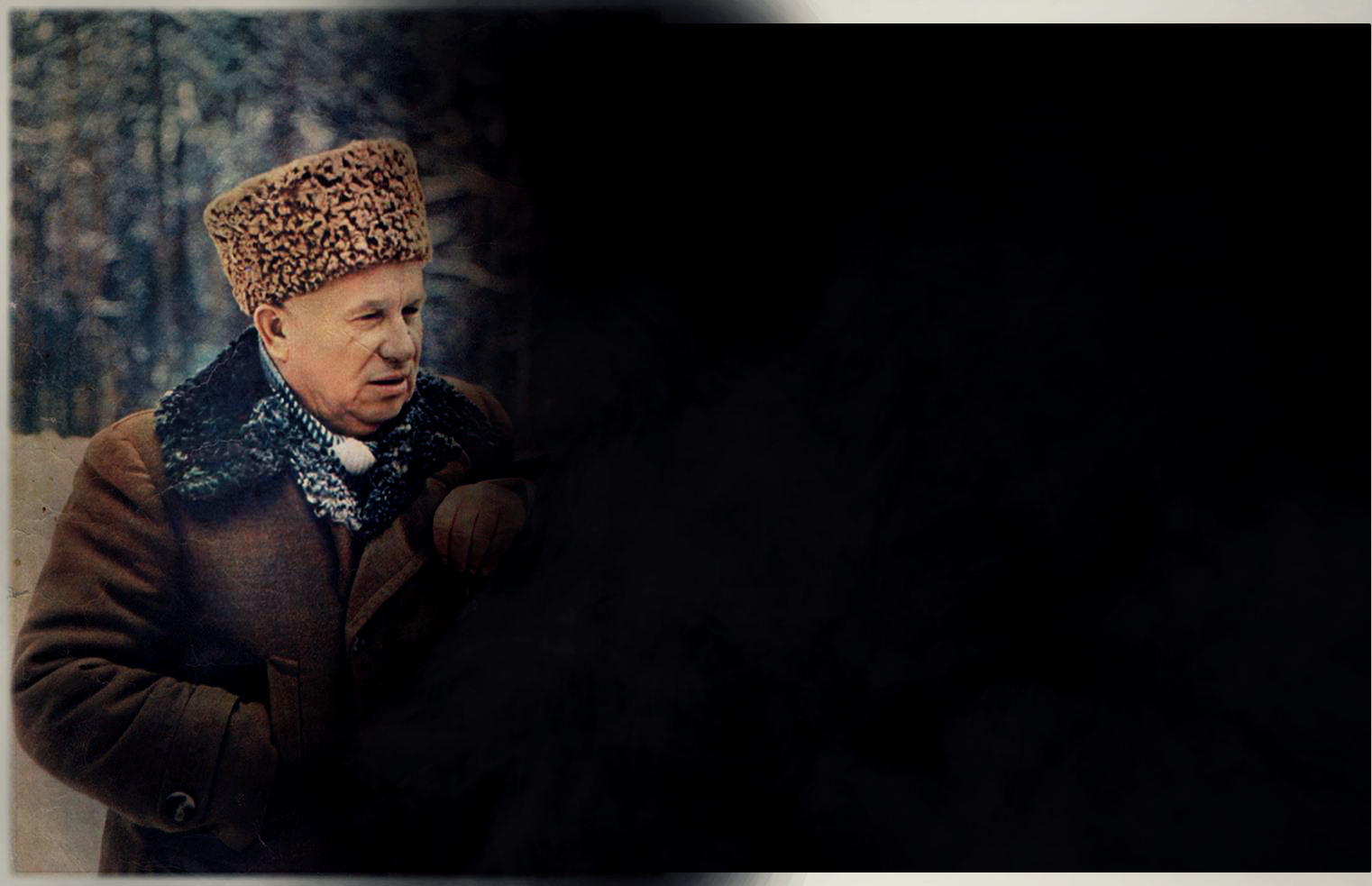 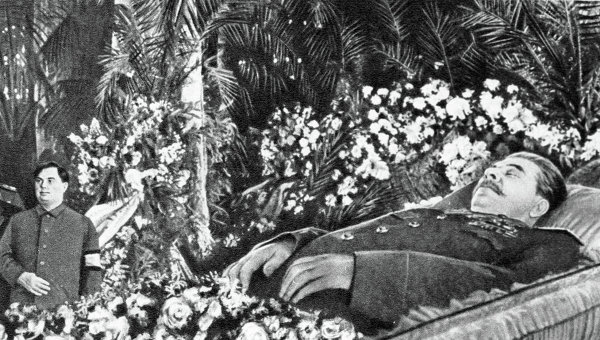 Десталінізація – це 
процес часткової ліквідації політичної системи та наслідків сталінізму.
Хрущовська "відлига"  – це
неофіційна назва періоду в історії СРСР після смерті Й. Сталіна 
(з 1953 по 1964-й рр.).
 5 березня 1953 рік
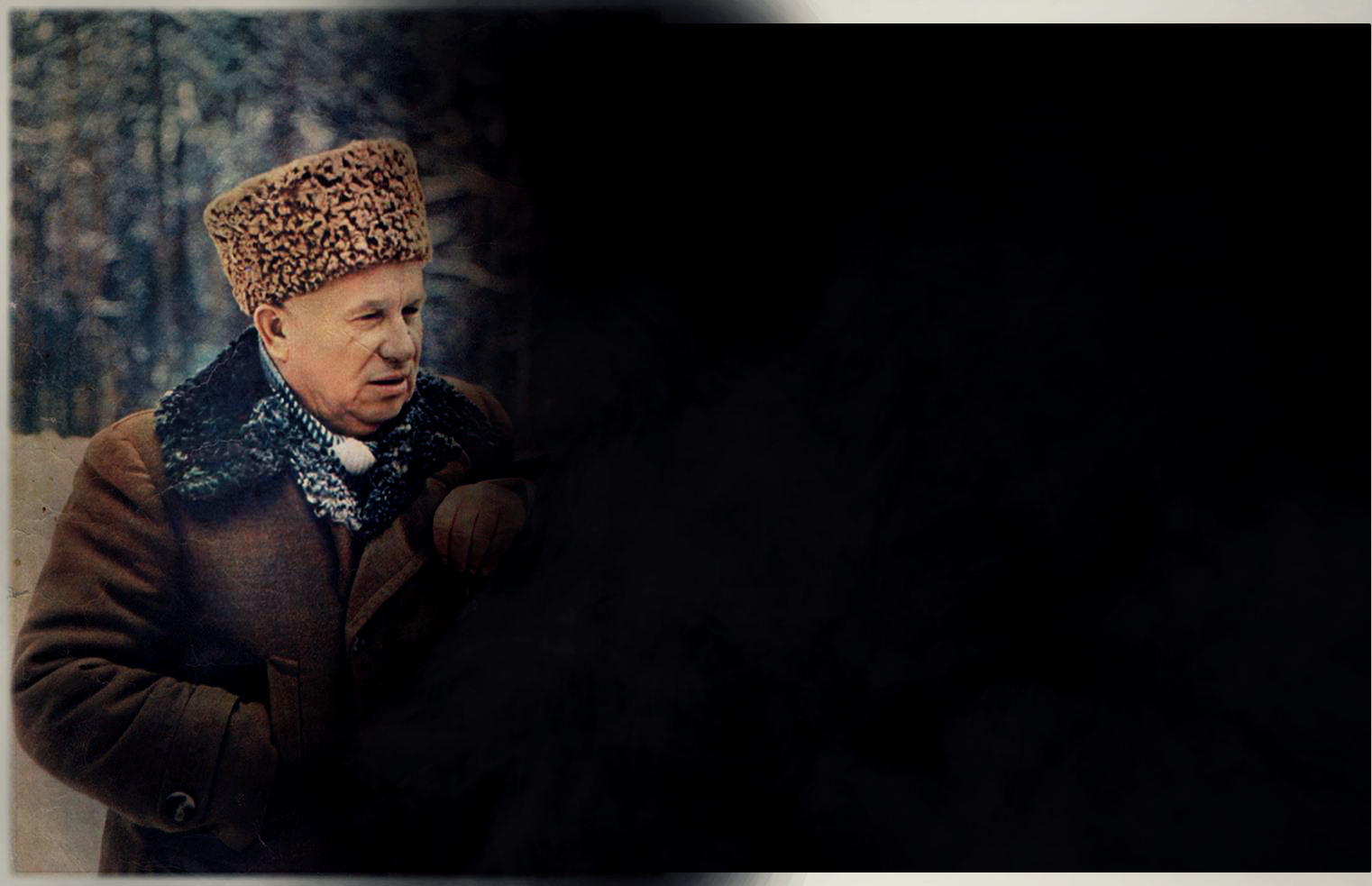 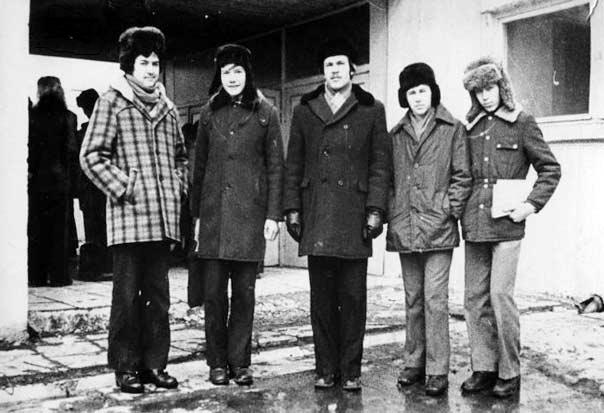 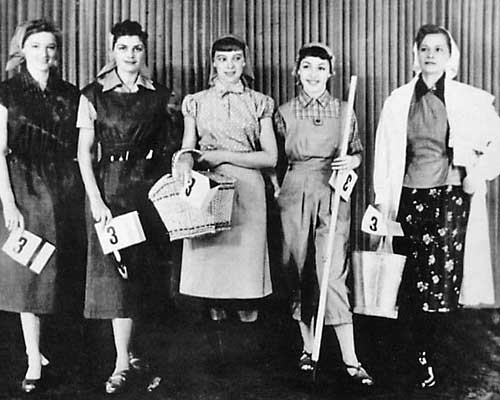 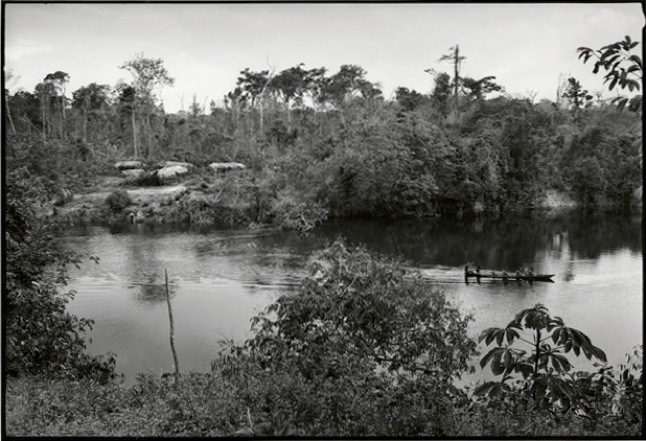 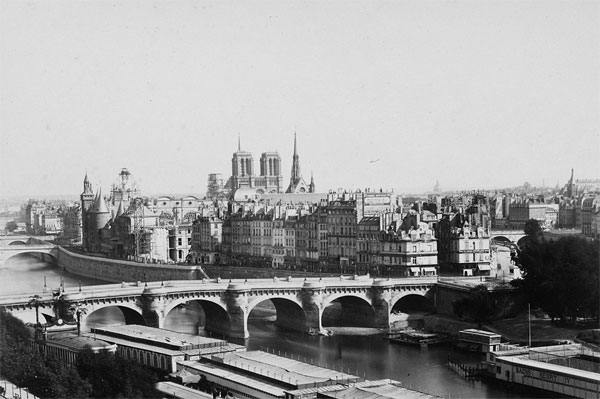 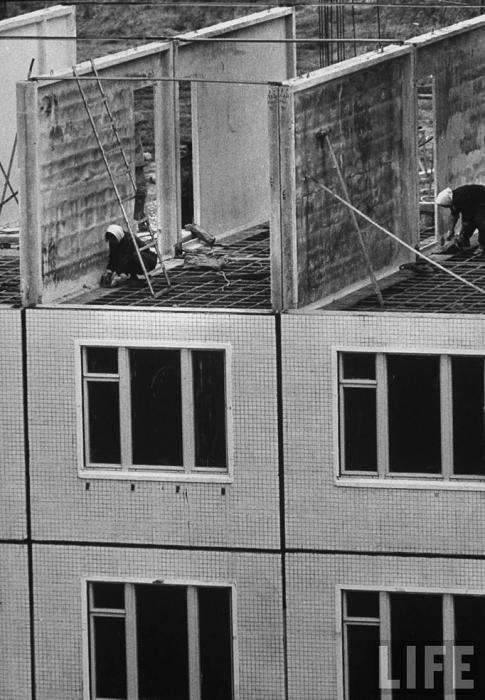 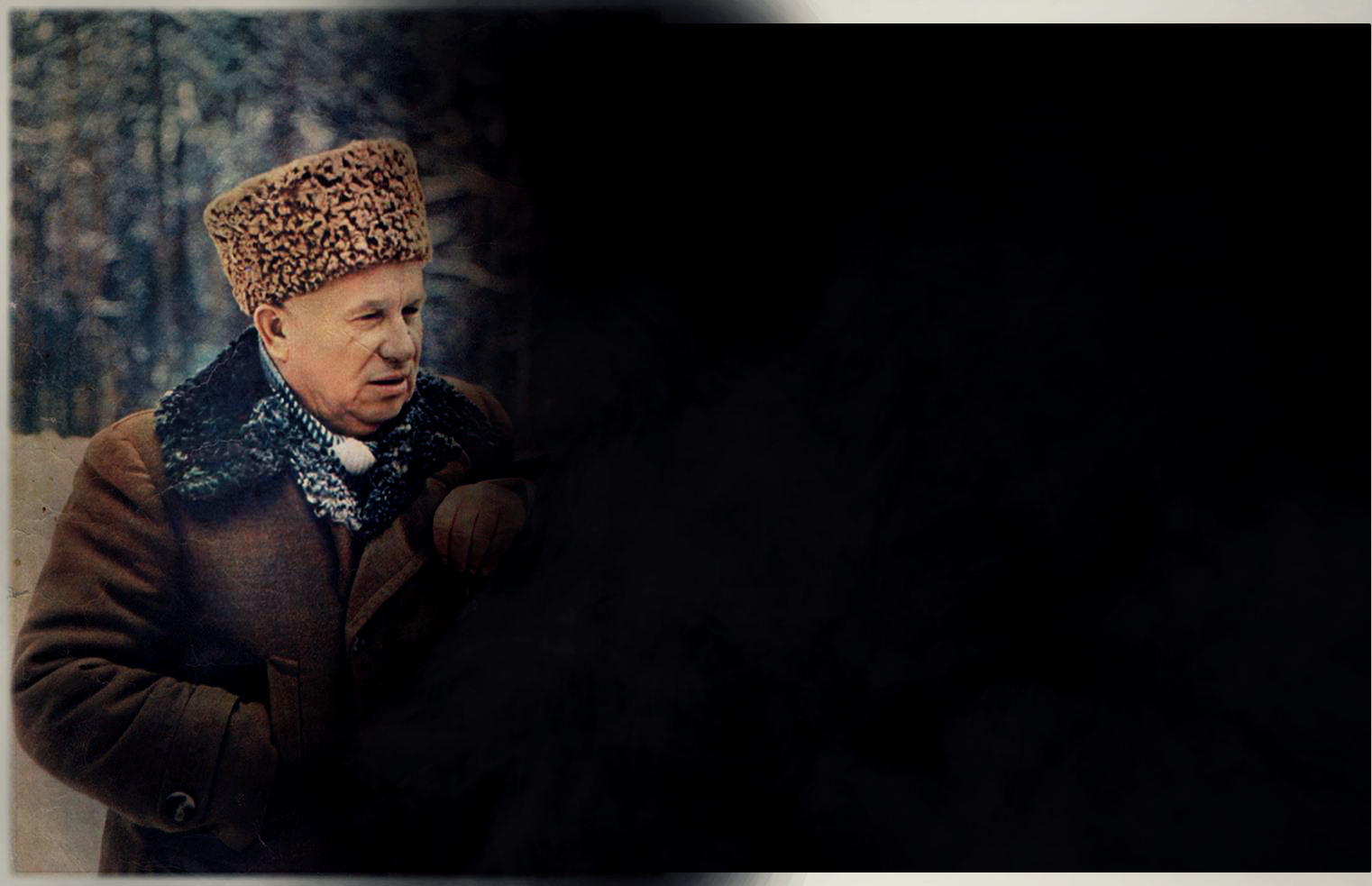 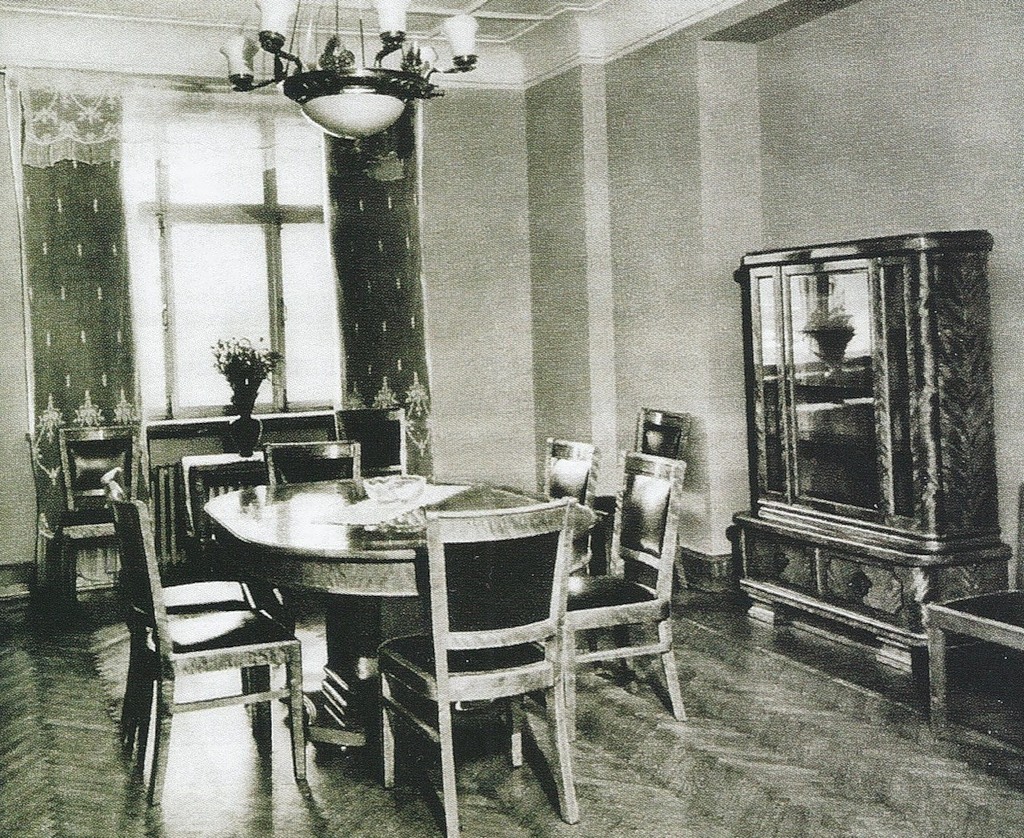 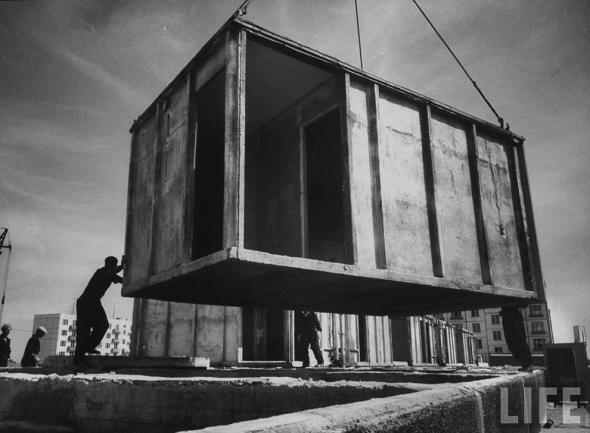 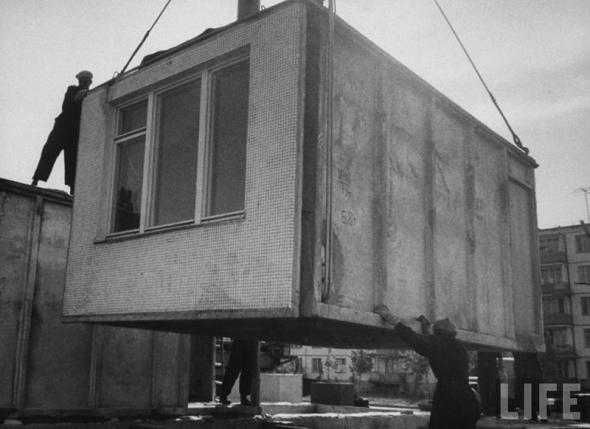 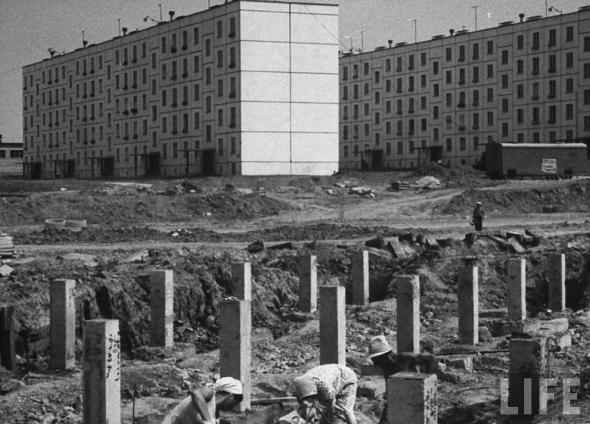 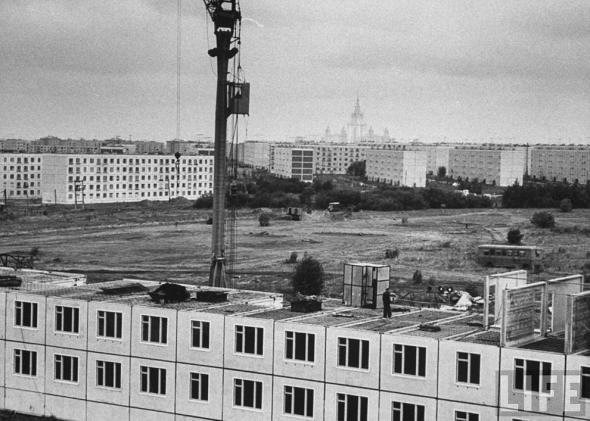 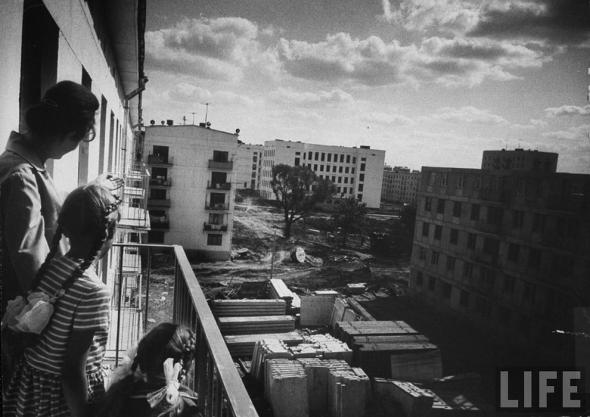 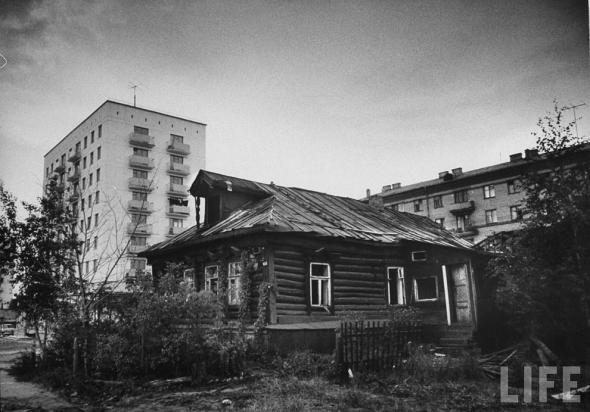 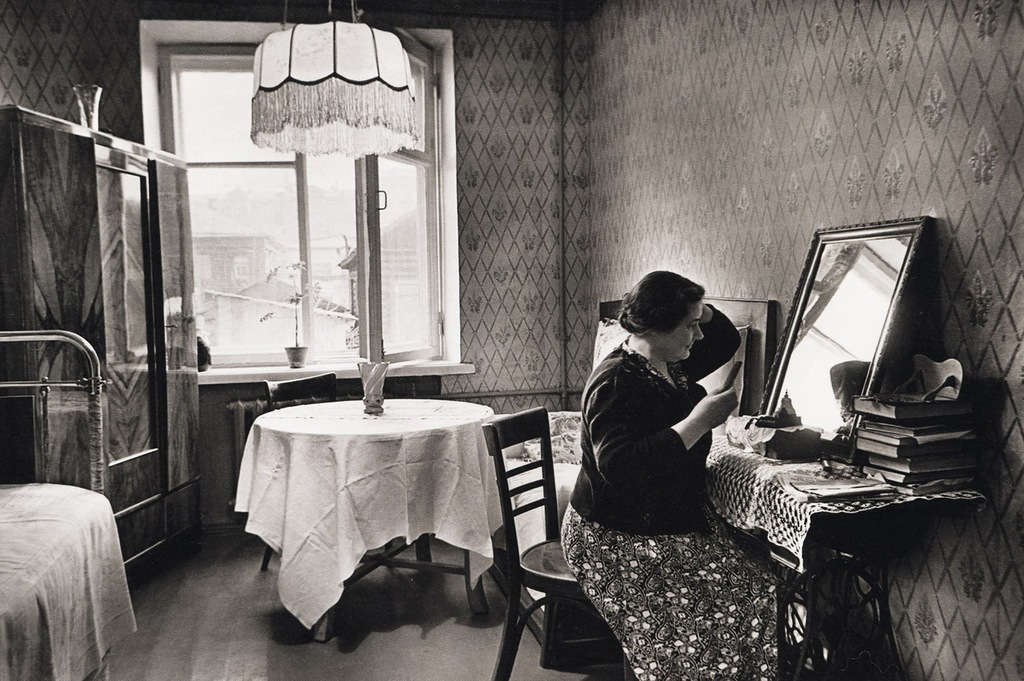 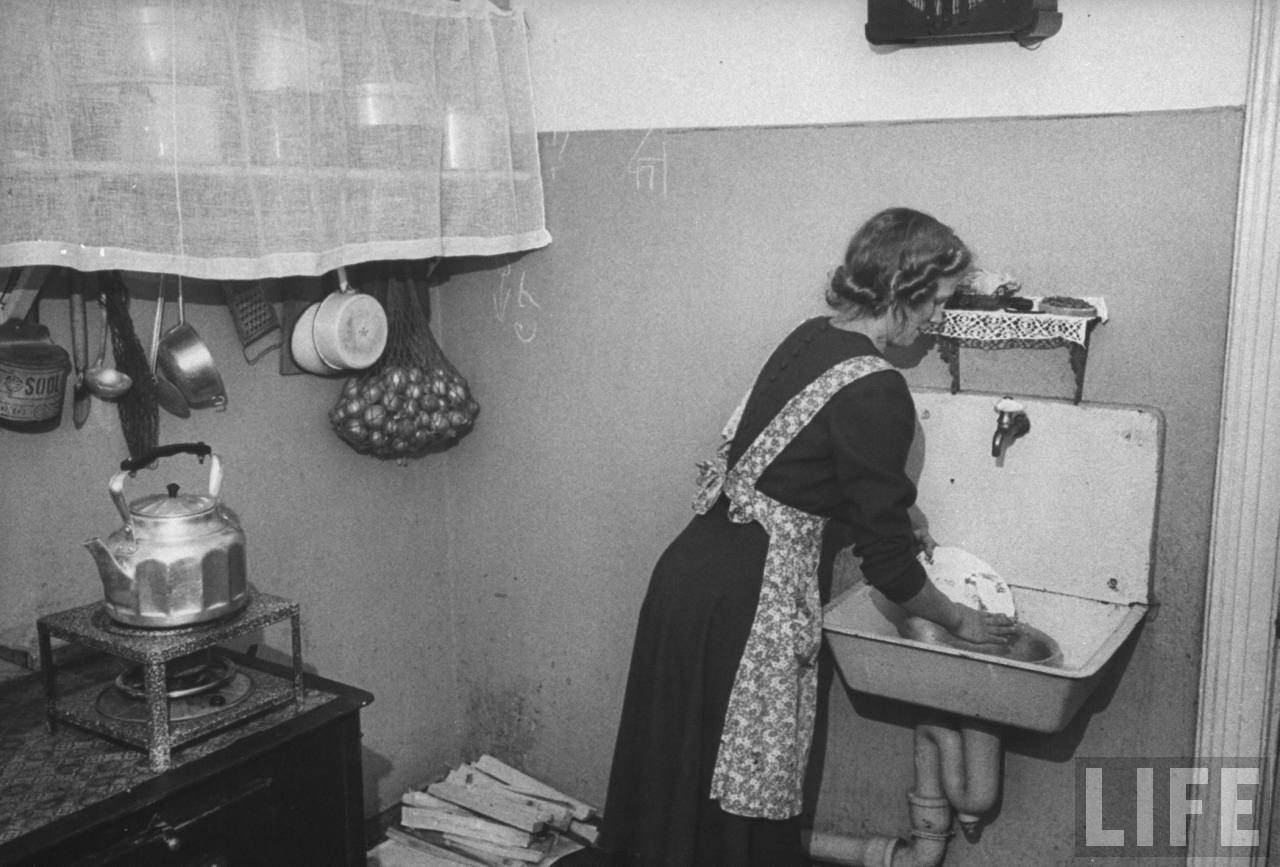 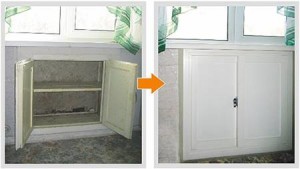 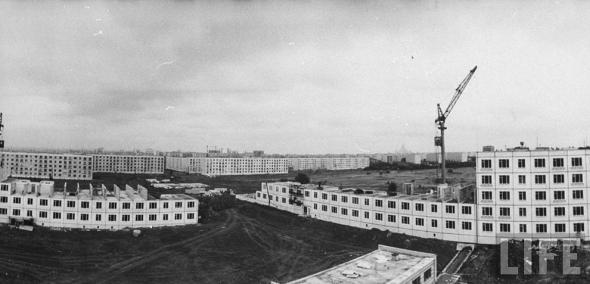 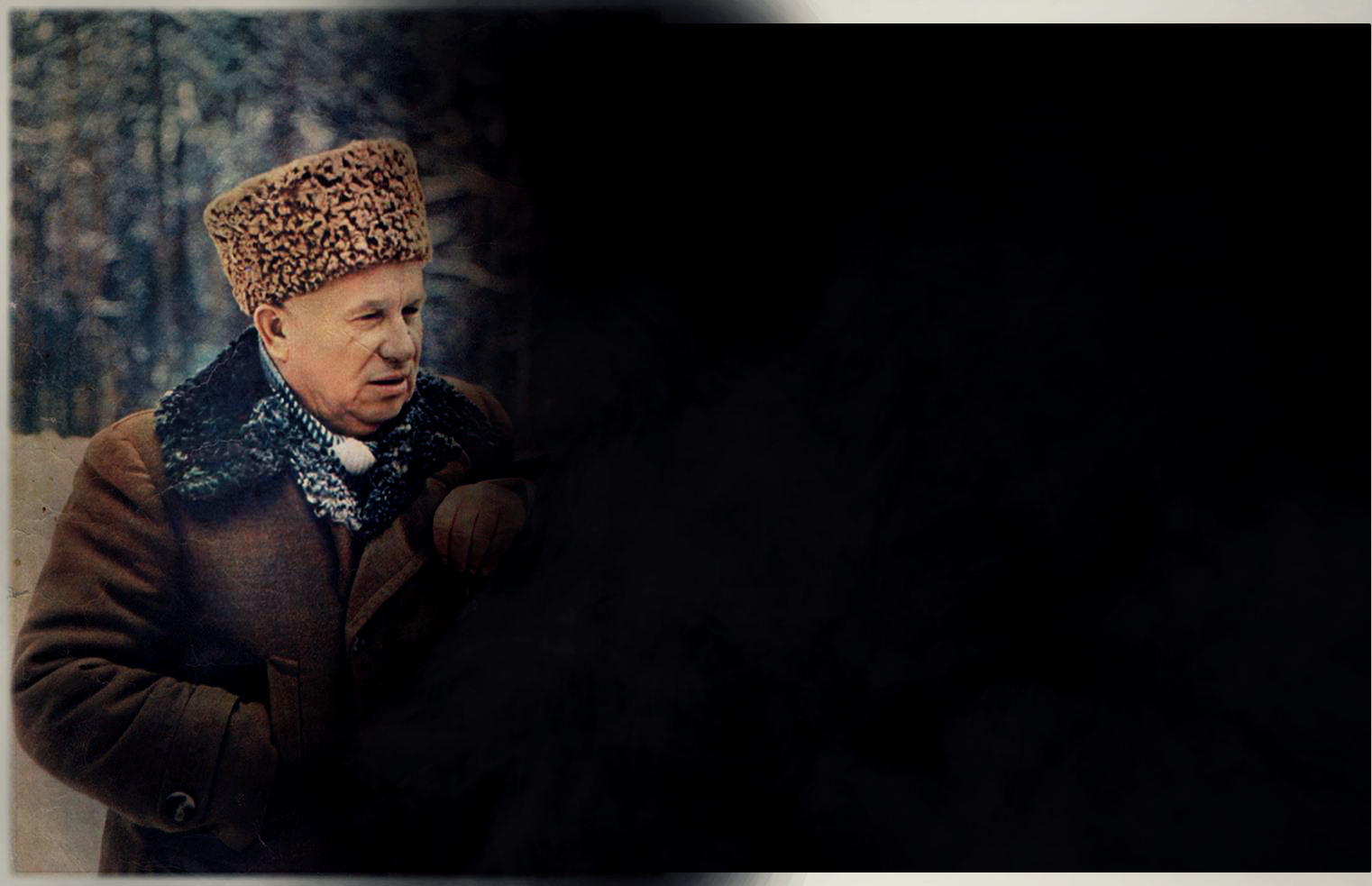 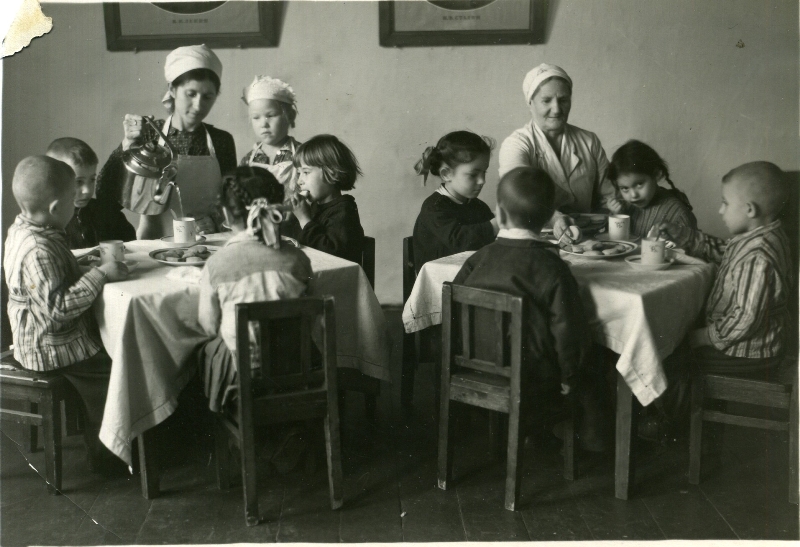 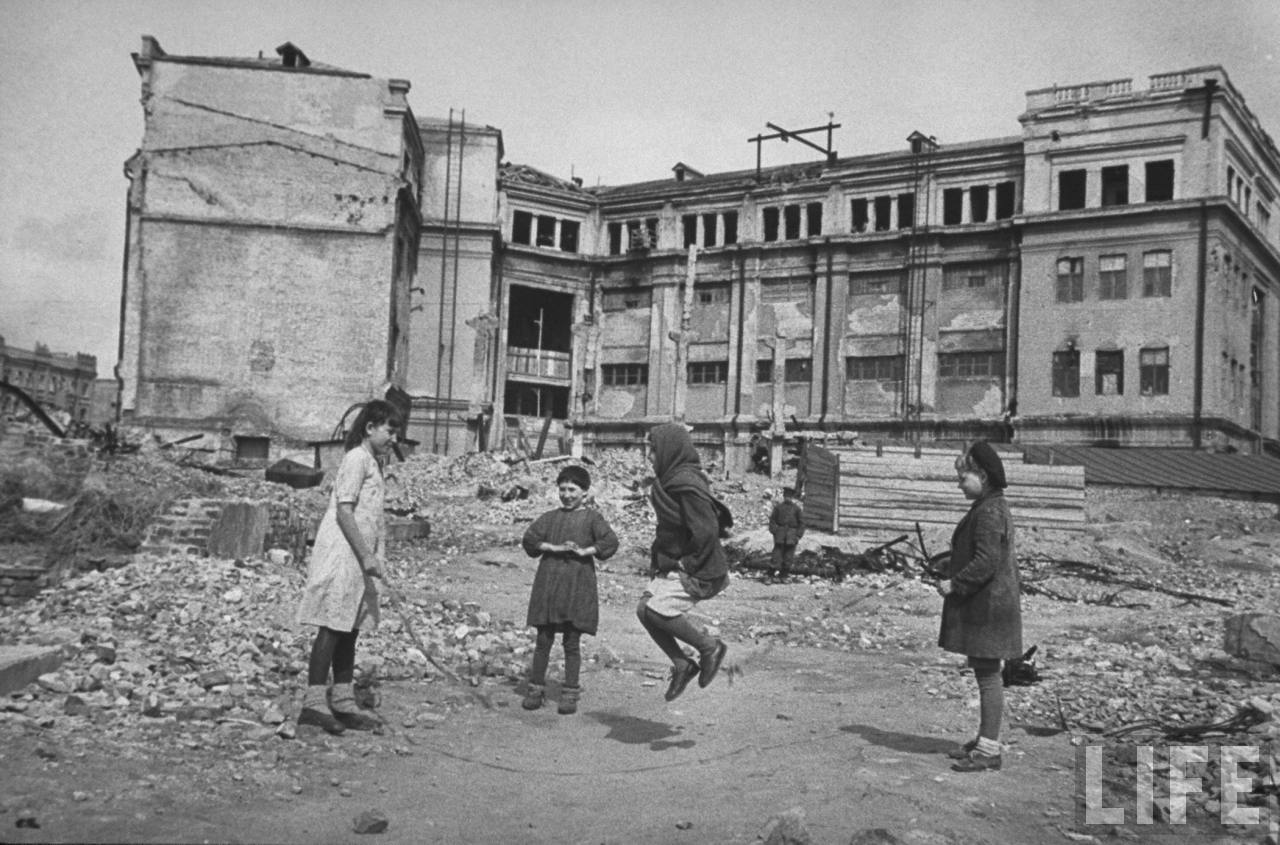 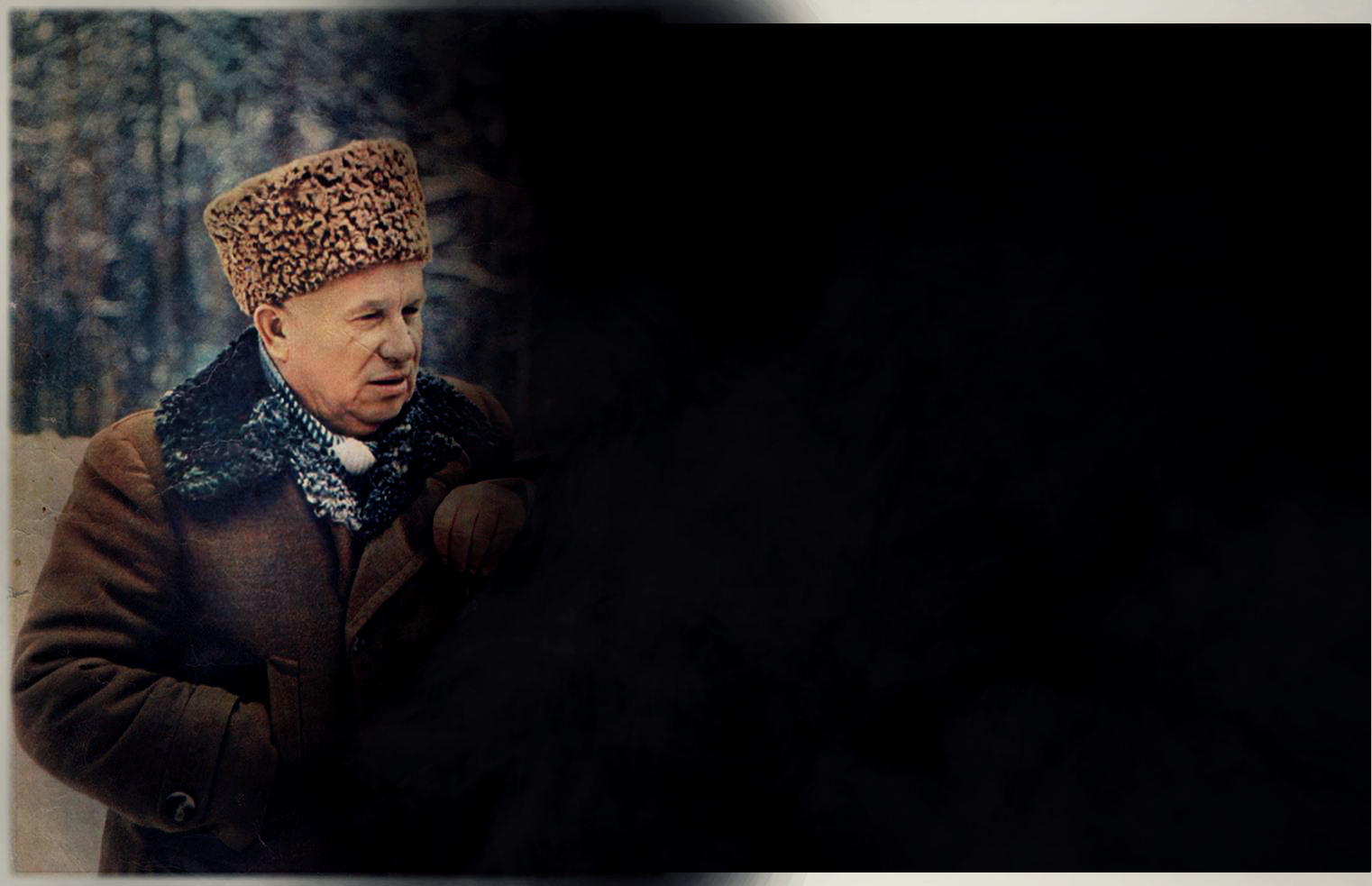 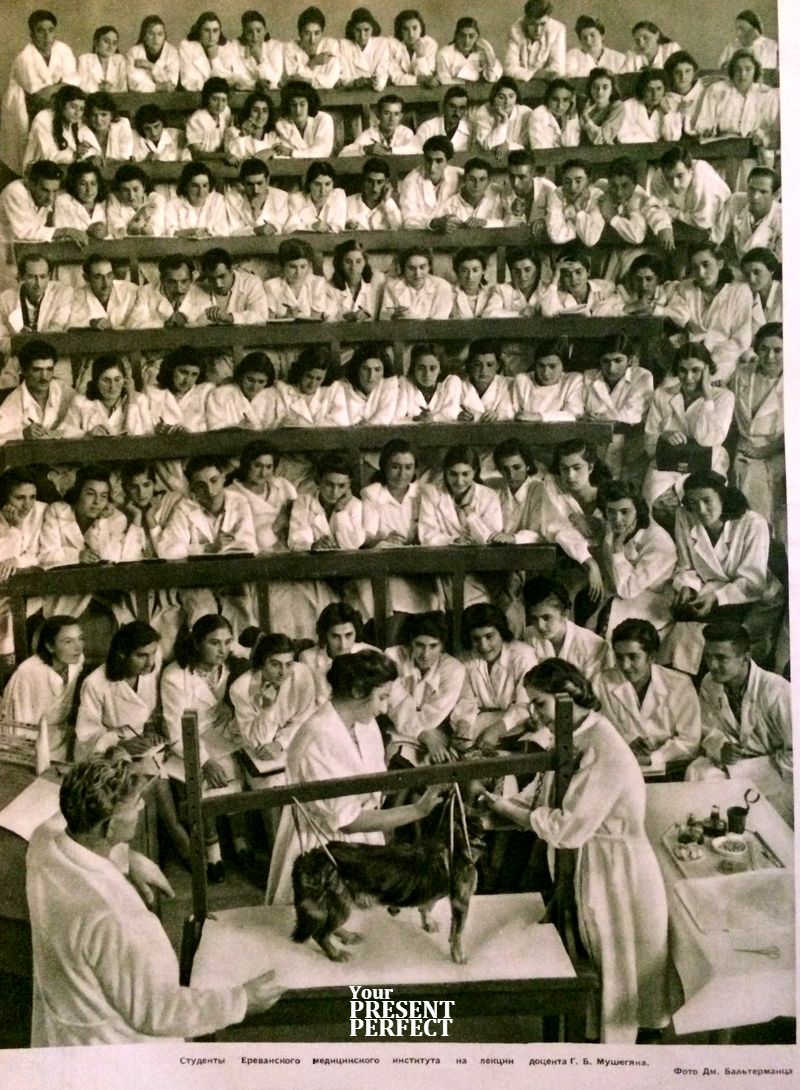 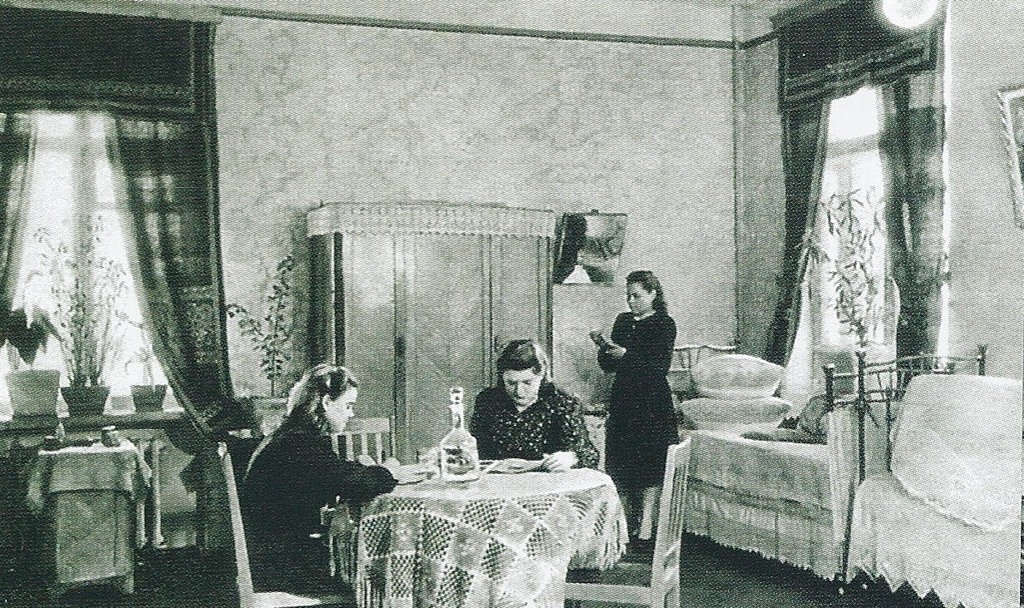 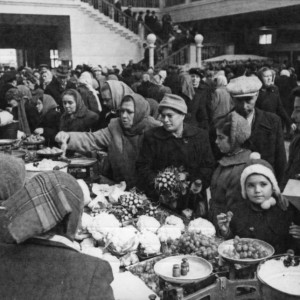 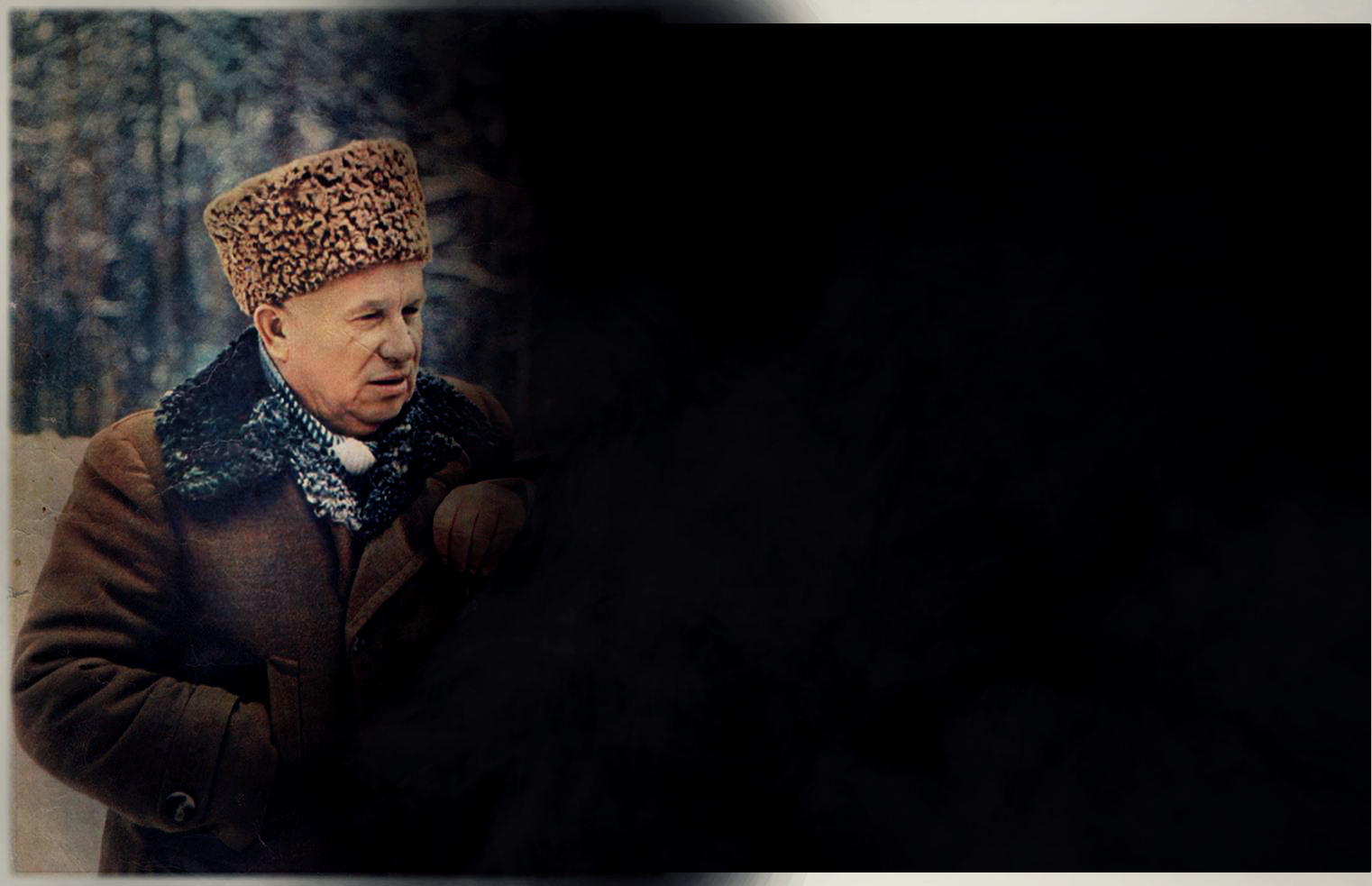 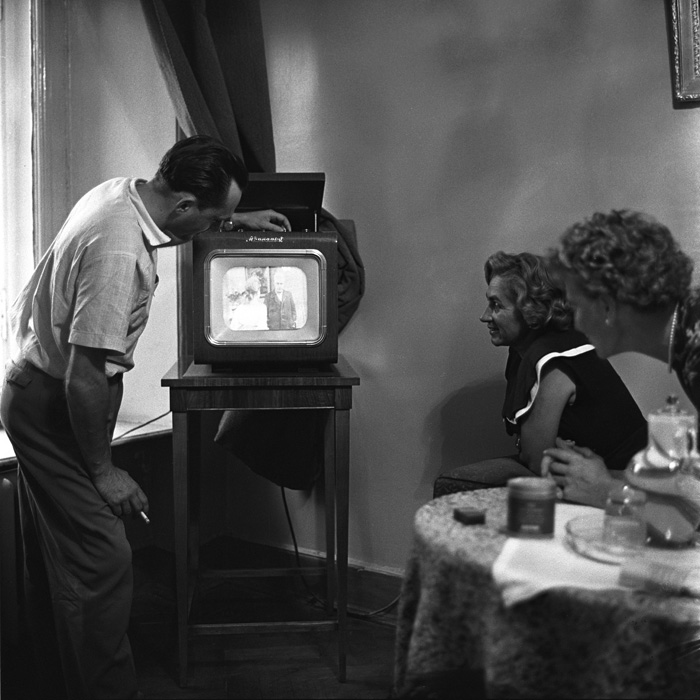 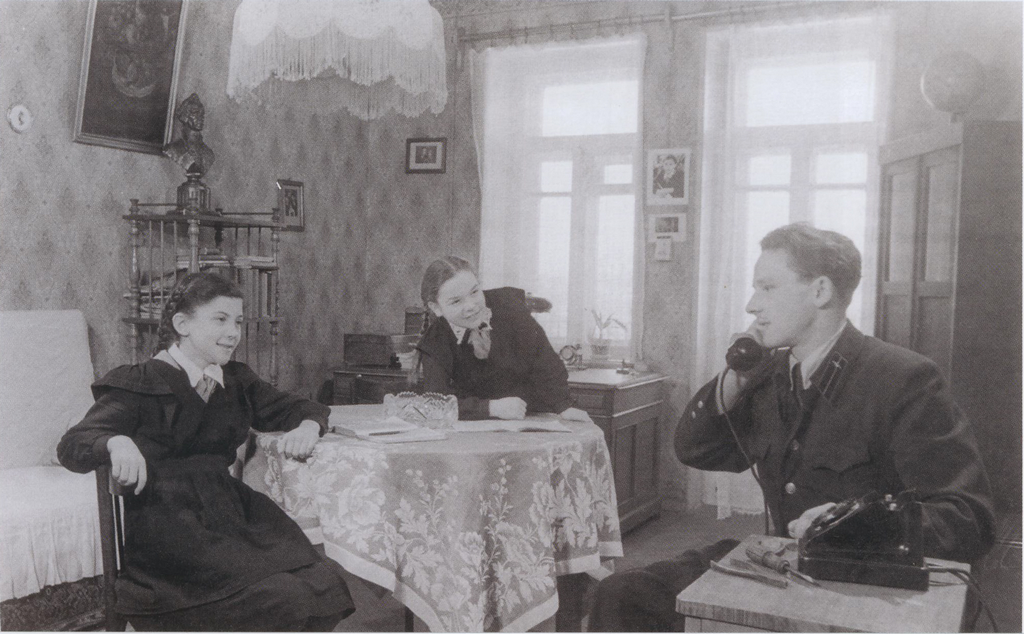 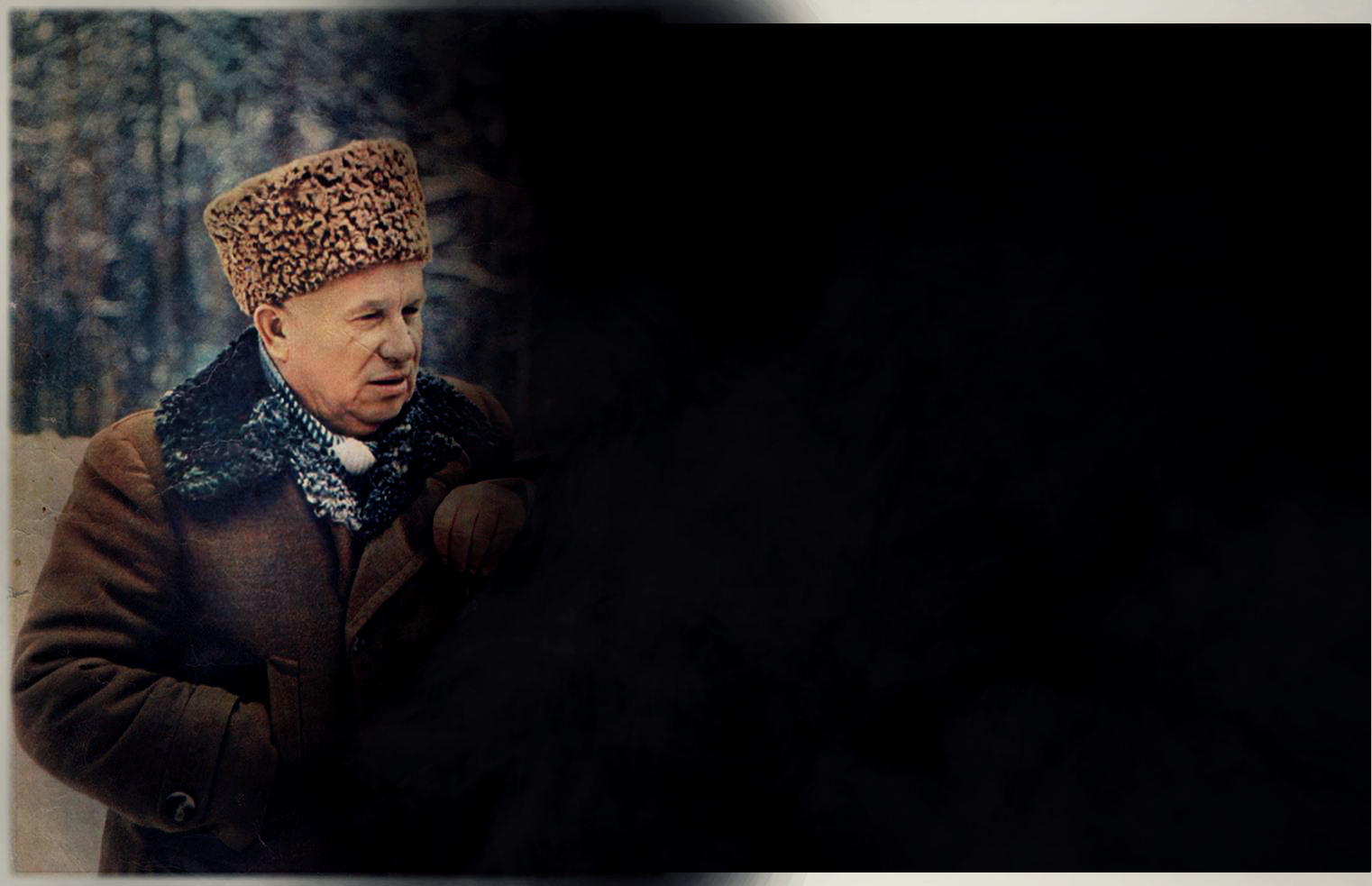 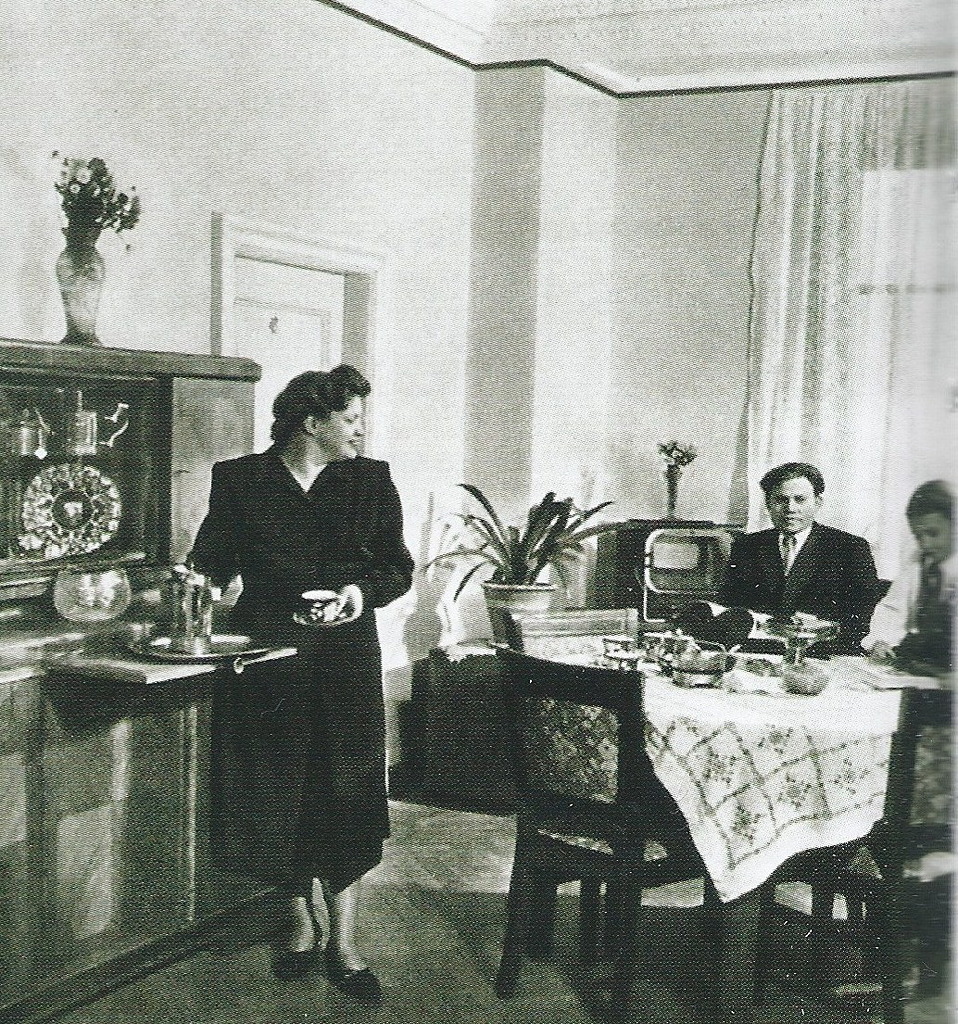 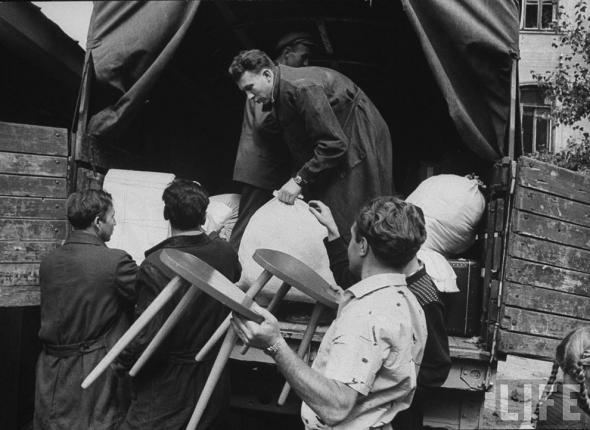 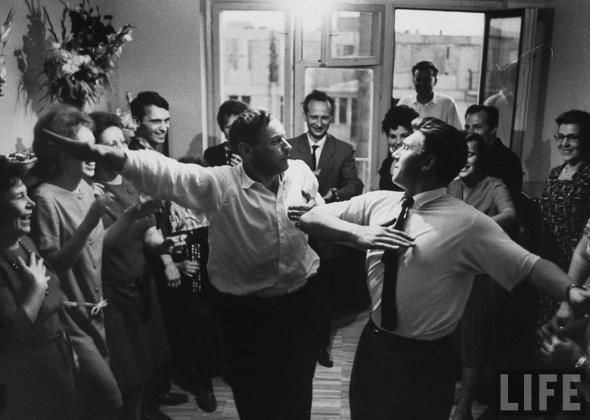 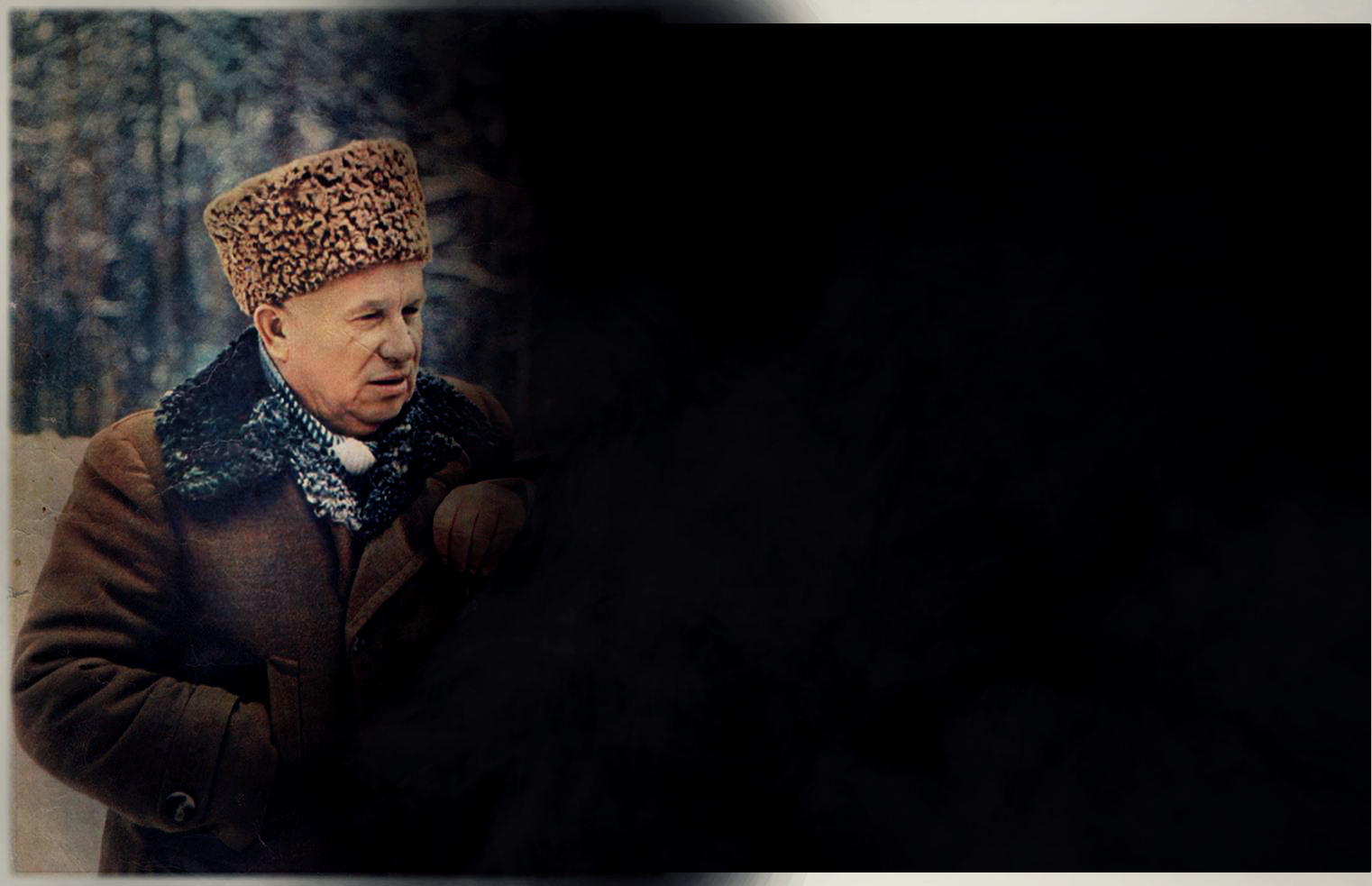 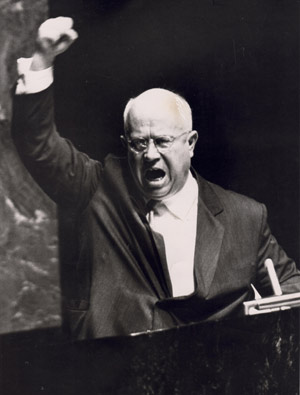 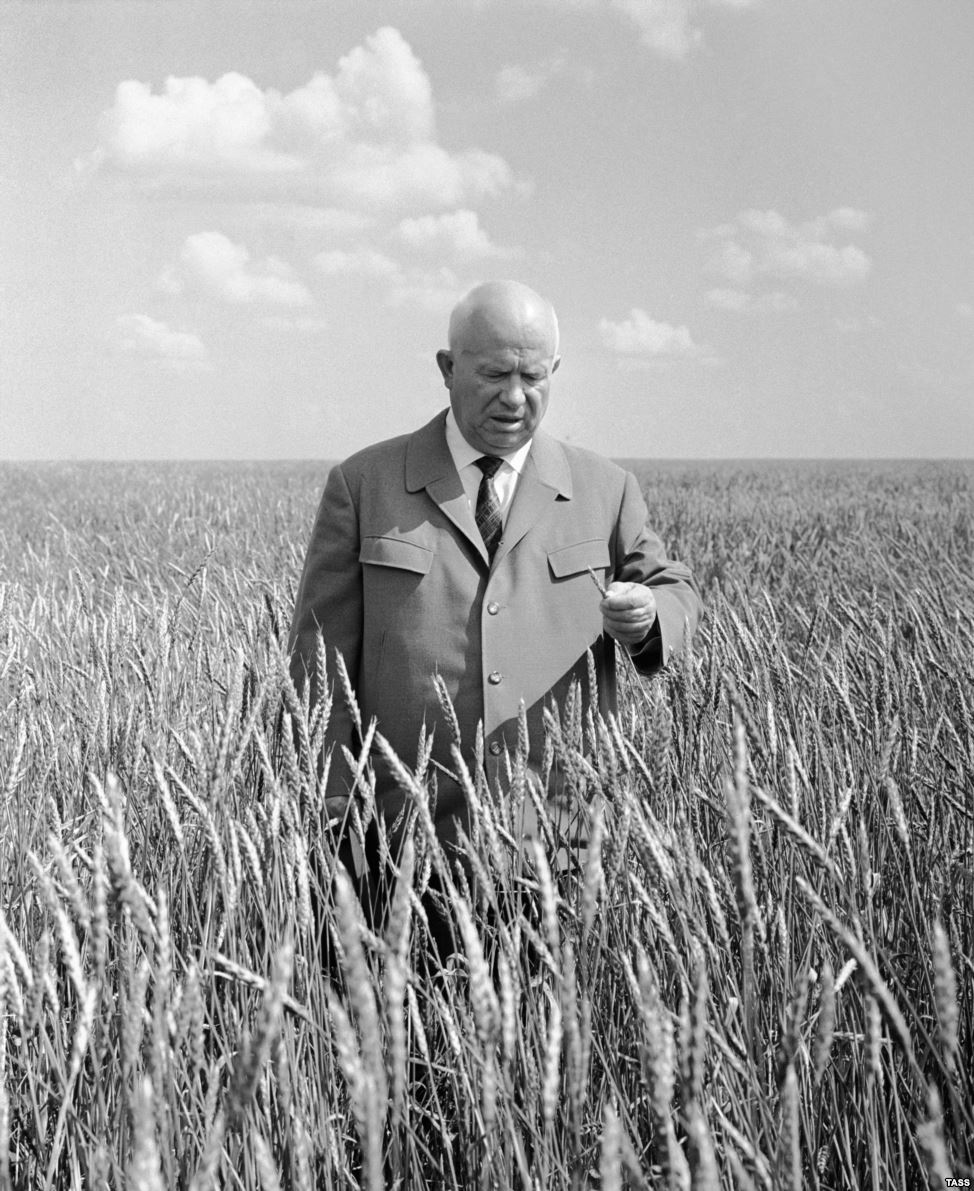 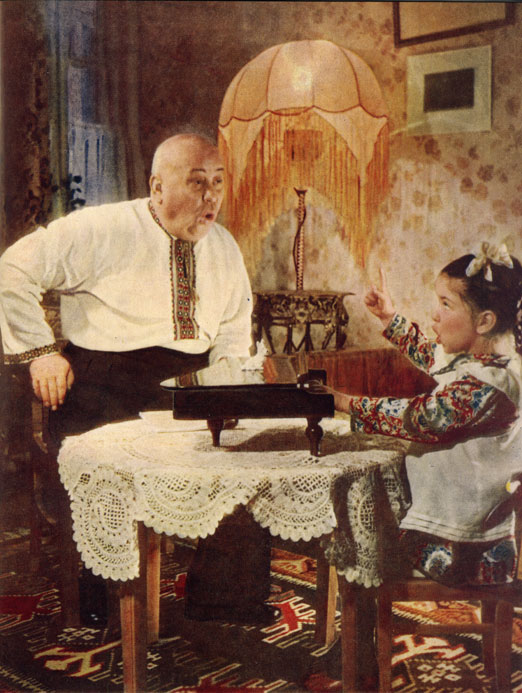 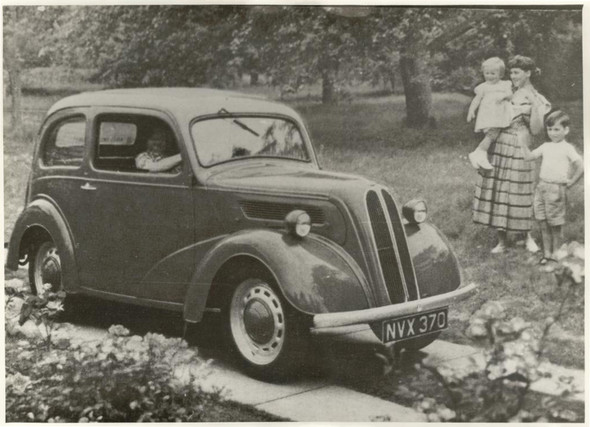 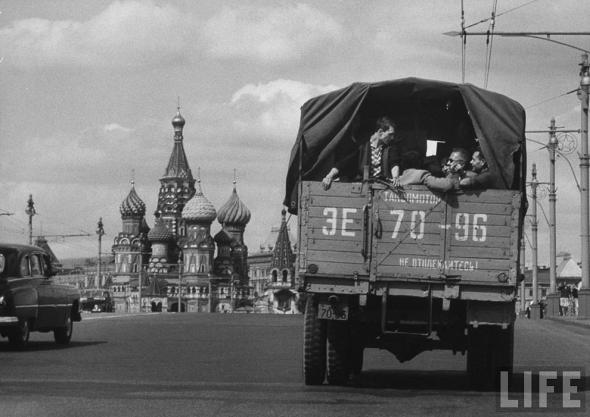 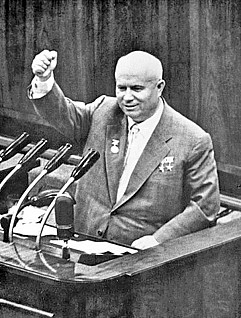 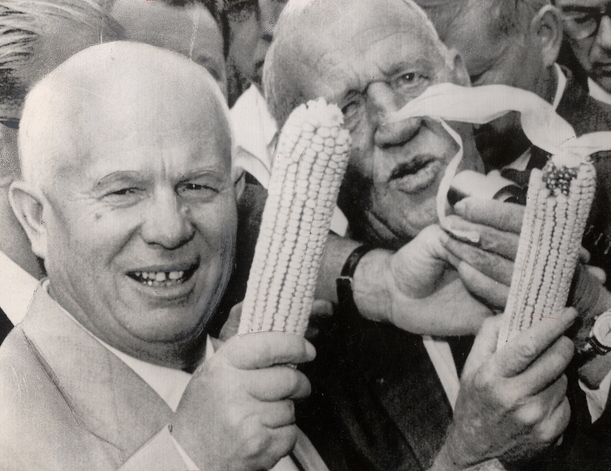 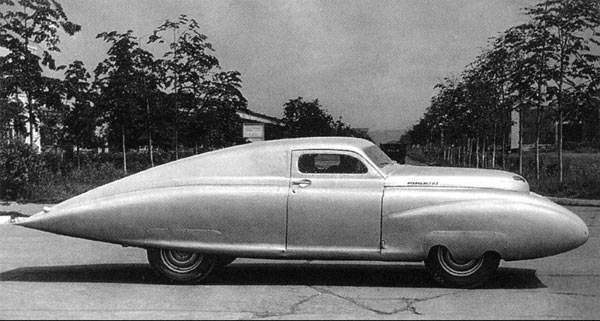 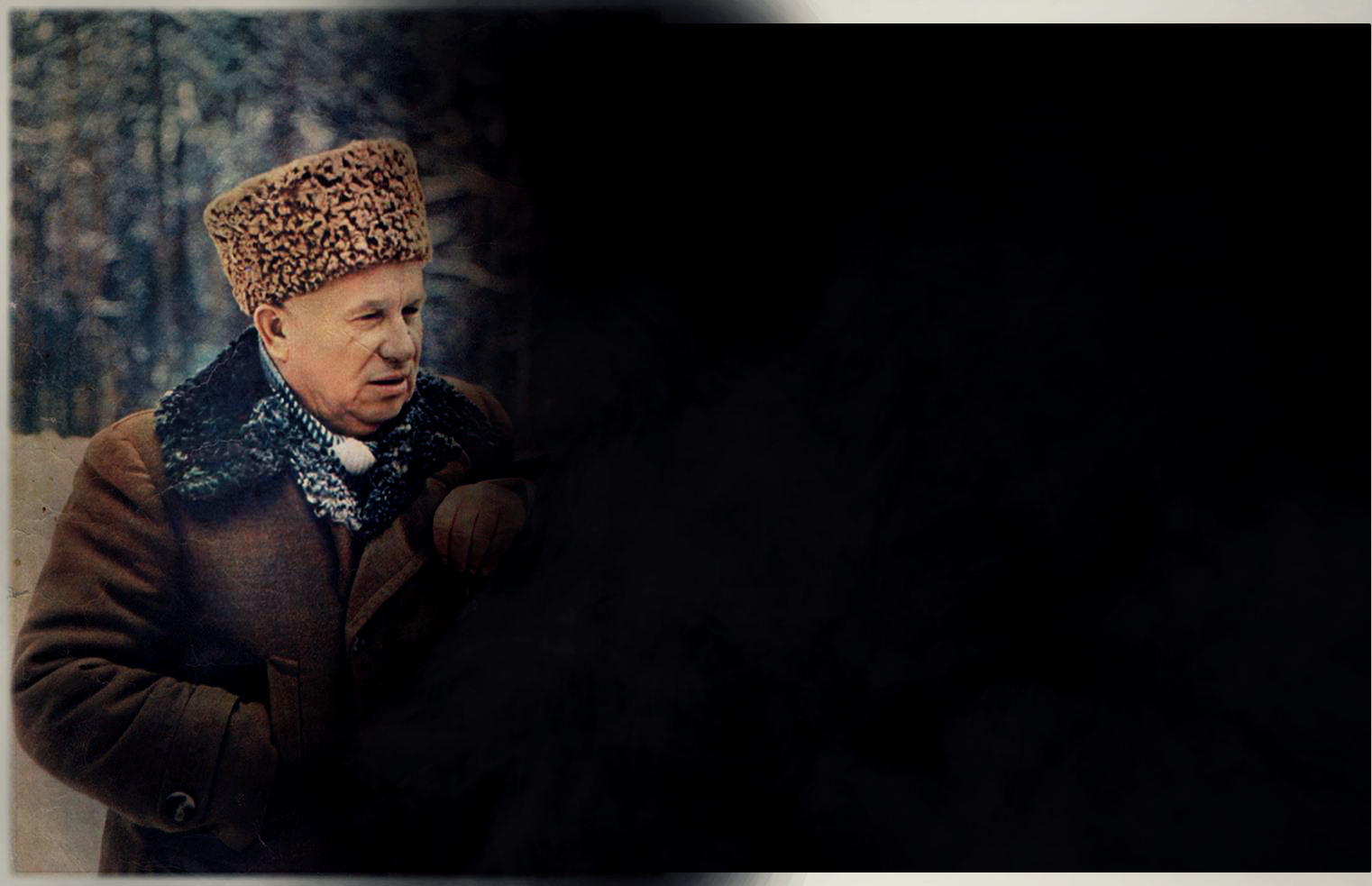 ДЯКУЄМО
ЗА УВАГУ!